LOGO
自社が達成すべきべきミッション・目標を記載
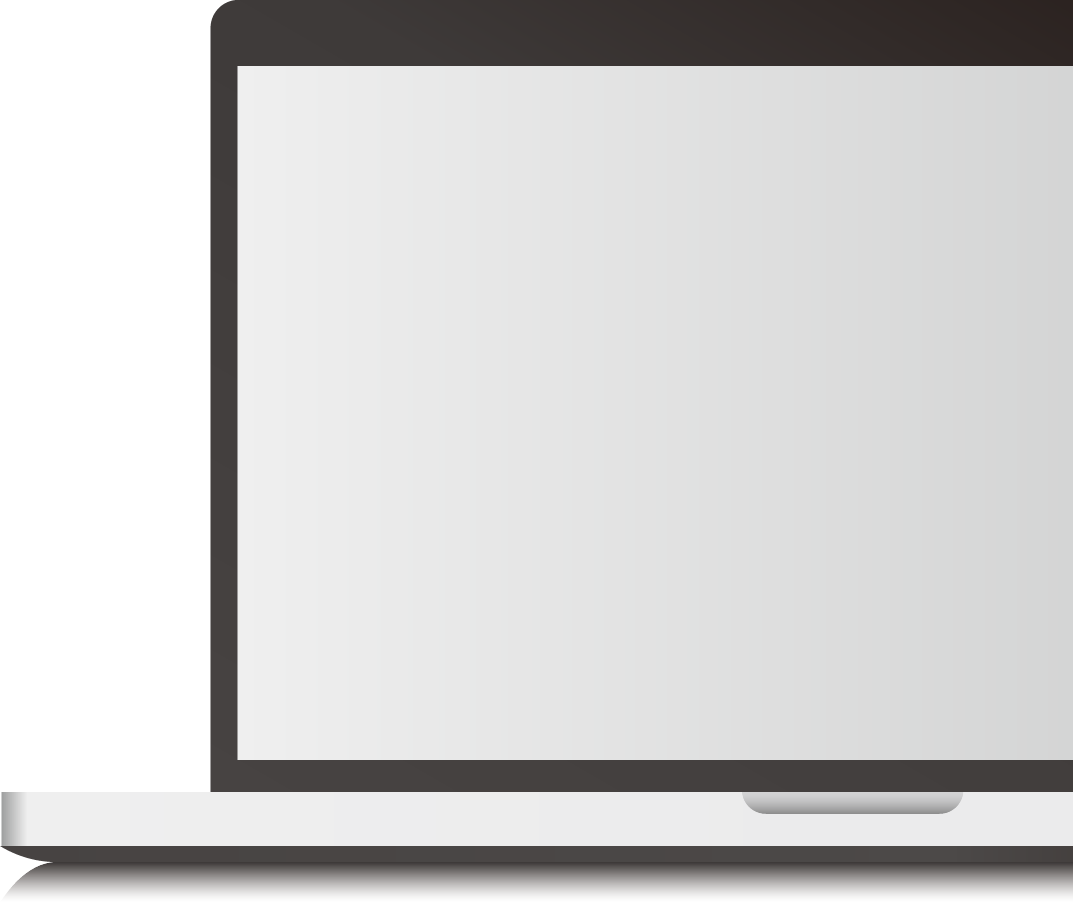 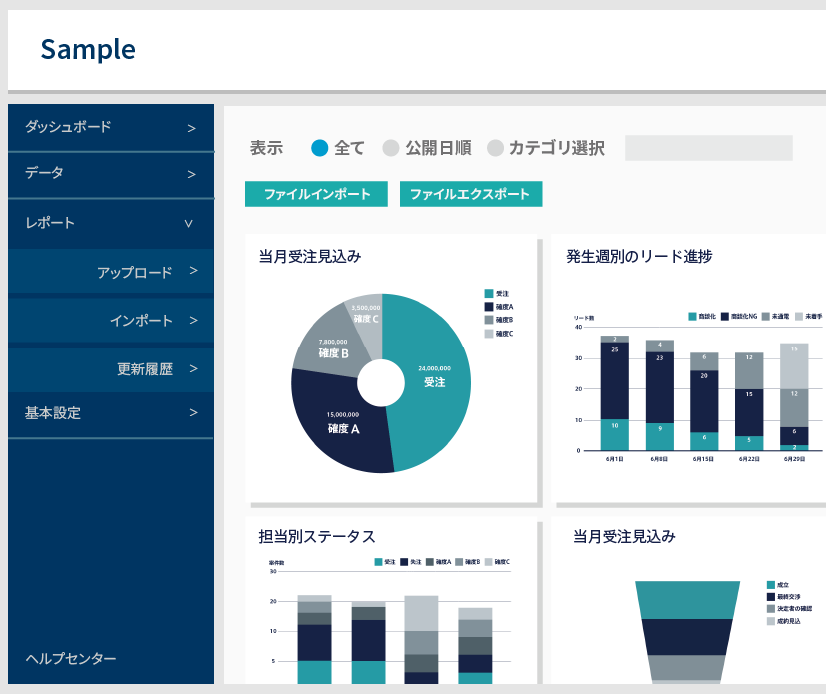 ●●●を実現するための●●●導入の提案書
●●●事業部●●部●● ●●
yymmdd
市場環境
現在当社を取り巻く環境は●●●であり
今後は●●●が予測されるため●●●に取り組む必要がある
LOGO
1
https://servicesiteurl******
承認依頼と目的
承認依頼
承認を得たい内容１
承認を得たい内容２
承認を得たい内容３
IMG
目的
目的１
目的２
目的３
LOGO
2
https://servicesiteurl******
●●●が必要な理由
解決策の方向性
自社が向かうべき方向性
スライド「市場環境」の解決策の方向性を引用する
課題①
期待効果①
期待効果②
課題②
現在の課題
提供サービスで解決できる課題を挙げる。誰が、どのような状況下で、どんな課題に直面しているか記載する。
導入するサービスの期待効果
サービス内容や機能をふまえて特長を挙げる。下記の「課題」に対して解決できることを記載する。
導入するサービスの期待効果
サービス内容や機能をふまえて特長を挙げる。下記の「課題」に対して解決できることを記載する。
現在の課題
提供サービスで解決できる課題を挙げる。誰が、どのような状況下で、どんな課題に直面しているか記載する。
LOGO
3
https://servicesiteurl******
ロードマップ
フェーズを●●と●●と●に分類することで
アクションが明確化され実現可能性が高まる
phase1
phase2
phase3
フェーズ1
フェーズ2
フェーズ2
Phase2で何を実現し、どのタイミングでphase3へ移行をすべきかを記載
Phase1で何を実現し、どのタイミングでphase2へ移行をすべきかを記載
20xx年
20xx年
20xx年
LOGO
4
https://servicesiteurl******
費用対効果
費用●●●万円、業務時間●●●時間の削減が可能
年間費用
●●●万円削減
現在
導入後
年間業務時間
●●●時間削減
LOGO
5
https://servicesiteurl******
類似サービスとの比較
とくに手間、運用コスト、内部統制において●●●社を選定
LOGO
6
https://servicesiteurl******
想定リスクと対策
リスクは●●と●●が想定されるが
●●を実施することで対策が可能である
懸念①　懸念事項タイトル
懸念②　懸念事項タイトル
懸念事項の説明１
懸念事項の説明２
懸念事項の説明３
懸念事項の説明１
懸念事項の説明２
懸念事項の説明３
懸念事項に対する対策の説明１
懸念事項に対する対策の説明２
LOGO
7
https://servicesiteurl******
社内の声
関係者への事前アンケートの結果●●％が導入に賛成
導入への賛成コメントの文章１つ目がここに入ります。
導入への賛成コメントの文章２つ目がここに入ります。
導入への賛成コメントの文章３つ目がここに入ります。
導入への賛成コメントの文章４つ目がここに入ります。
導入への賛成コメントの文章５つ目がここに入ります。
賛成
00%
LOGO
8
https://servicesiteurl******
テンプレート記入例
9
LOGO
自社が達成すべきべきミッション・目標を記載
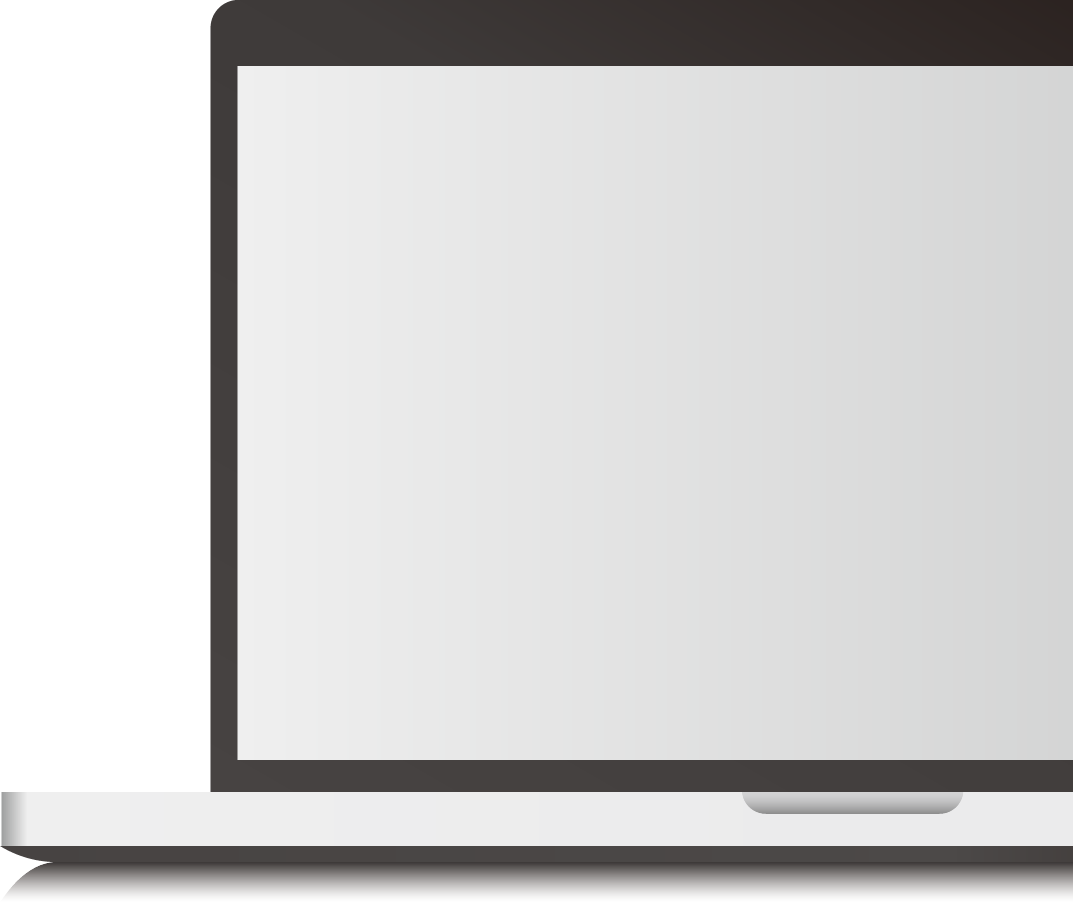 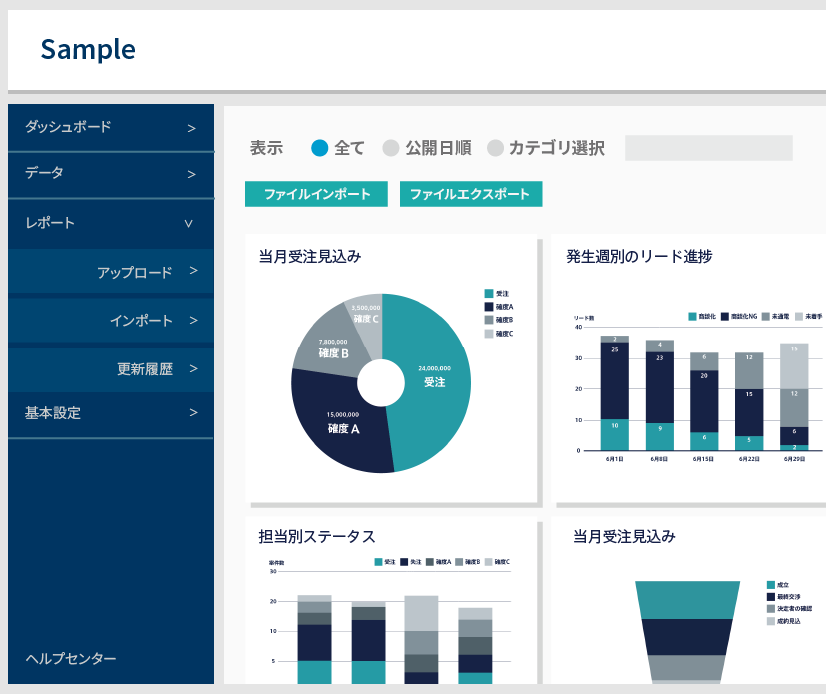 ●●●を実現するための●●●導入の提案書
●●●事業部●●部●● ●●
yymmdd
市場環境
現在当社の業界では経理業務のデジタル化が加速し、競争力の源泉となりつつある
SAIRU
11
https://servicesiteurl******
承認依頼と目的
承認依頼
経費精算システムの導入
オンボーディングのための専門家による伴走支援（1か月）
運用定着のための職種別研修の開催
IMG
目的
デジタル化による属人作業からの脱却
デジタル技術による業務改革
付加価値業務への集中化による組織変革
SAIRU
12
https://servicesiteurl******
経費精算システム導入が必要な理由
解決策の方向性
経費精算システムの導入による電子化対応への取り組みを実施
課題①
期待効果①
期待効果②
課題②
経理業務における
紙との突合による業務過多
書類の管理が煩雑
自動計算で作業効率の向上
電子化による省力化の実現
経理業務における
退職者の増加により人材が不足
月末の慢性的な残業
SAIRU
13
https://servicesiteurl******
ロードマップ
システム導入後、まずは属人化した業務をデジタル化し、
最終的に付加価値の高い業務へ集中する
phase1
phase2
phase3
デジタル技術による
属人作業からの置換
デジタル技術による
業務改革
付加価値業務への
集中化による
組織変革
定型業務のデジタル化と人的リソースの再配置
経理業務の洗い出しと属人作業のデジタル置換
2023年
2024年
2025年
SAIRU
14
https://servicesiteurl******
費用対効果
費用1,243万円、業務時間200時間の削減が可能
年間費用
1,243万円削減
現在
導入後
年間業務時間
200時間削減
SAIRU
15
https://servicesiteurl******
類似サービスとの比較
特に導入の手間、運用コスト、内部統制において●●●社を選定
SAIRU
16
https://servicesiteurl******
想定リスクと対策
リスクはセキュリティと操作性にあると想定されるが
ISMS認定の取得により対策が可能である
懸念①　セキュリティ
懸念②　操作性
情報の持ち出し・漏洩の可能性
社内規定の変更による理解不足
運用に一定のデジタルスキルが必須
操作ミスによる運用コストの増大
ISMS（情報セキュリティマネジメントシステム）認定の取得を検討
SAIRU
17
https://servicesiteurl******
社内の声
関係者への事前アンケートの結果80％が導入に賛成
月末は残業が固定化されているため自動化されることは大歓迎（経理部）
紙のやり取りやケアレスミスが無くなれば業務が大幅に改善できる（経理部）
経費精算に毎月1時間かかっていたが、営業活動に使えれば部下の指導に時間が充てられる（営業マネージャー）
自分が都合よい時間や営業の移動中でも処理できるため業務効率が上がりそう（営業部）
毎日の交通費精算が非常に手間だったが自動化してくれるとストレスが軽減される（営業部）
賛成
80%
SAIRU
18
https://servicesiteurl******